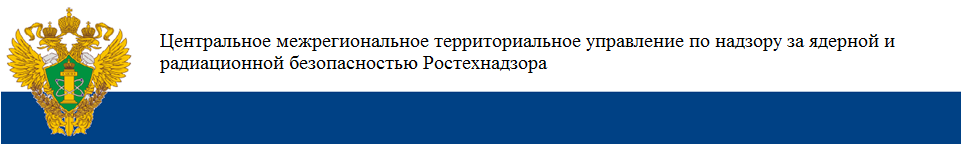 Итоги работы Отдела по надзору за сооружением объектов использования атомной энергии
Центрального МТУ по надзору за ЯРБ Ростехнадзора 
за II квартал 2024 года
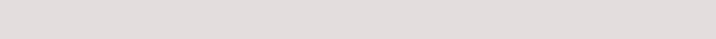 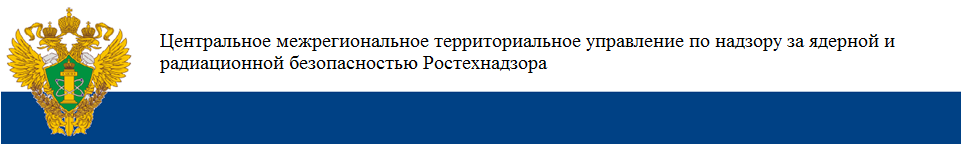 Контрольно-надзорные мероприятия в рамках федерального государственного строительного надзора
За II квартал 2024 года ОНСОИАЭ Центрального МТУ по надзору за ЯРБ Ростехнадзора в рамках федерального государственного строительного надзора проведено:
26 выездных проверок
25 выездных проверок по программе проведения проверок
1 выездная проверка по истечению срока исполнения предписания
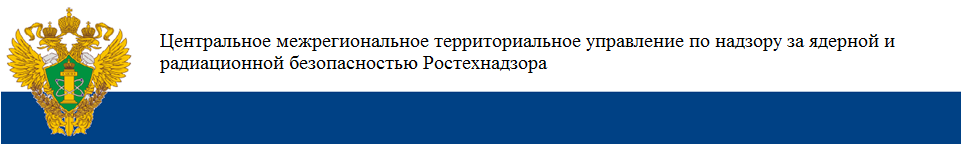 1. «Центральная клиническая больница с поликлиникой» Управления делами президента Российской Федерации, ул. Маршала Тимошенко, д. 15, г. Москва. Реконструкция радиологического корпуса № 9 с пристройкой блока радиохирургического отделения «Кибер-Нож» и «Томотерапия» и отделения радиоизотопной диагностики и позитронно-эмиссионной томографии (РИД)» (г. Москва, ул. Маршала Тимошенко, д. 15)
Проведено  2 выездные проверки по программе проведения проверок.
Выявлено 4 нарушения, выразившихся в нарушении требований проектной документации (выполнение работ с отклонением от проектной документации).
Выдано 1 предписание об устранении нарушений.
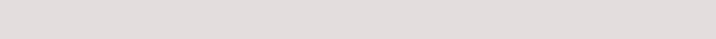 3
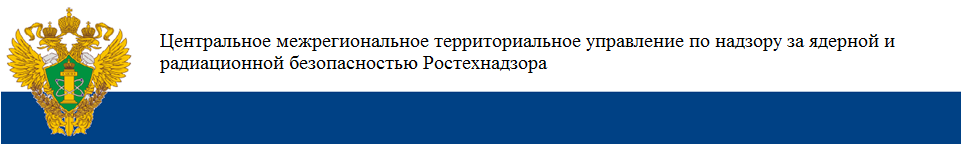 2. «Строительство комплекса по переработке радиоактивных отходов, включая проектные и изыскательские работы, на федеральном государственном унитарном предприятии «Объединенный эколого-технологический и научно-исследовательский центр по обезвреживанию РАО и охране окружающей среды» (г. Сергиев Посад, Московская область)
Проведено 2 выездные проверки по программе проведения проверок.
При проведении проверок нарушений не выявлено.
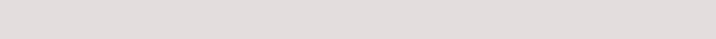 4
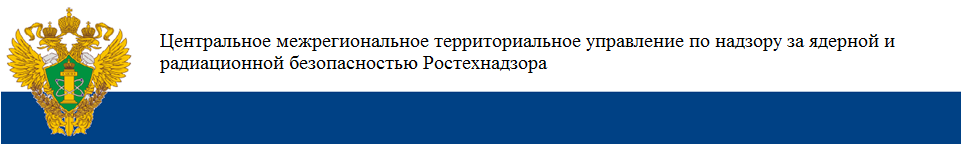 3. «Центр радионуклидной терапии в Липецкой области» (Липецкая область, г. Липецк, ул. Адмирала Макарова)
Проведено 2 выездные проверки по программе проведения проверок, 1 выездная проверка по истечению срока исполнения предписания .
Выявлено 18 нарушений, выразившихся в нарушении требований проектной документации (выполнение работ с отклонением от проектной документации).
Выдано 2 предписания об устранении нарушений.
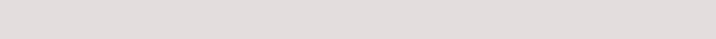 5
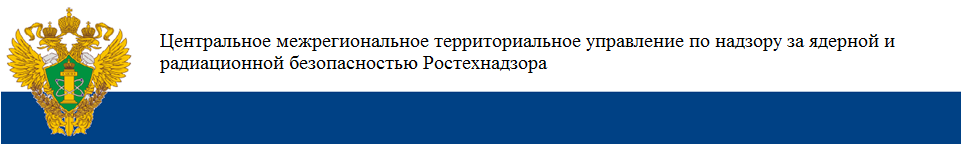 4. «Реконструкция зданий 124 и 125 с созданием и размещением испытательных стендов для электрореактивных двигателей и для мощного источника нейтронов» (г. Москва, ТАО, г. Троицк, ул. Пушковых, вл. 12)
Проведено 3 выездные проверки по программе проведения проверок.
Выявлено 17 нарушений, выразившихся в нарушении требований проектной документации (выполнение работ с отклонением от проектной документации).
Выдано 2 предписания об устранении нарушений.
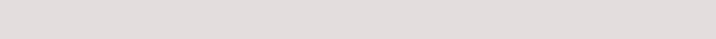 6
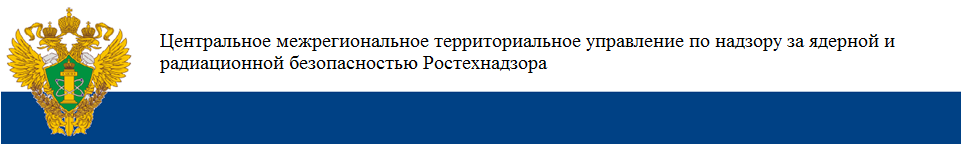 7. «Экспериментальный зал циклотрона У-400Р на площадке Лаборатории ядерных реакций (ЛЯР) ОИЯИ» (Московская обл., г. Дубна, ул. Жолио Кюри, д. 20, 141980)
Проведено 2 выездные проверки по программе проведения проверок.
Выявлено 5 нарушений, выразившихся в нарушении требований проектной документации (выполнение работ с отклонением от проектной документации).
Выдано 1 предписание об устранении нарушений.
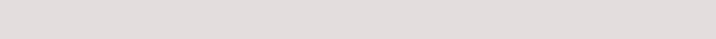 7
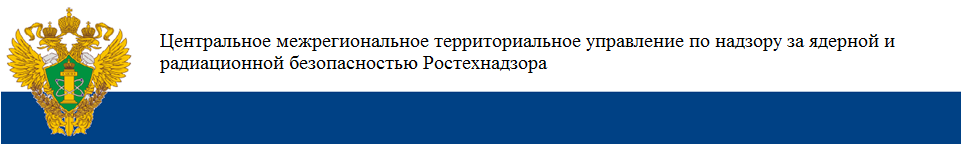 9. «Национальный медицинский исследовательский центр хирургии имени А.В. Вишневского» Министерства здравоохранения Российской Федерации по адресу: Москва, ЦАО, район Замоскворечье, ул. Большая Серпуховская, вл. 27, стр. 1, 3, 4, 6-12, 14, 17, 18, 21» (Российская Федерация, город Москва, внутригородская территория муниципальный округ Замоскворечье, Большая Серпуховская улица, дом 27, строение 2)
Проведено 2 выездные проверки по программе проведения проверок.
Выявлено 11 нарушений, выразившихся в нарушении требований проектной документации (выполнение работ с отклонением от проектной документации), 1 нарушение, выразившееся в представлении сведений в искаженном виде
Выдано 1 предписание об устранении нарушений.
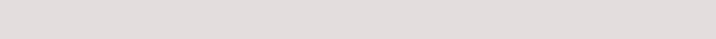 8
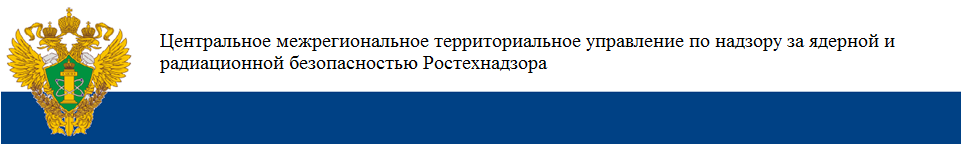 10. «Размещение тяжелоионного коллайдера NICA на площадке ЛФВЭ ОИЯИ в г. Дубне с частичной реконструкцией здания № 1» (141980, Московская обл., г. Дубна, ул. Академика Балдина, д. 4)
Проведена 1 выездная проверка по программе проведения проверок.
При проведении проверок нарушений не выявлено.
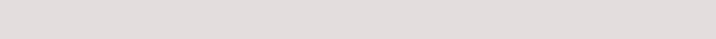 9
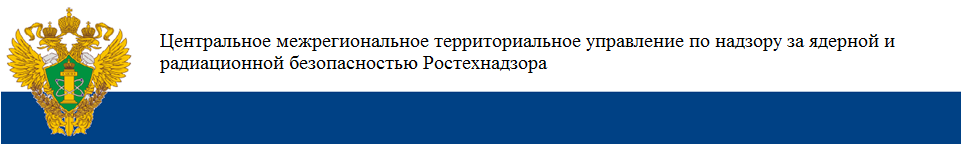 11. «Национальный исследовательский центр «Курчатовский институт», г. Москва Строительство 1-ой очереди нанотехнологической лаборатории на базе комплекса зданий научно-технологического центра нанотехнологий, центра синхротронного излучения, специализированного нейтронного центра с их реконструкцией техническое перевооружение здания 348, реконструкция и техническое перевооружение зданий 21А, 21Б, 21В-1, галерей 21А и 21Б, 380, 37/2 и 37/4-1 специализированного синхротронно-нейтронного центра на базе ускорительно-накопительного комплекса «Сибирь» с научными станциями, исследовательского комплекса, материаловедческих защитных камер, горизонтальных каналов реактора «ИР-8» (123182, г. Москва, площадь Академика Курчатова, д. 1)
Проведена 1 выездная проверка по программе проведения проверок.
Выявлено 6 нарушений, выразившихся в нарушении требований проектной документации (выполнение работ с отклонением от проектной документации)
Выдано 1 предписание об устранении нарушений.
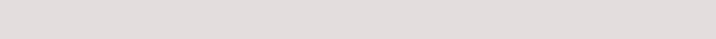 10
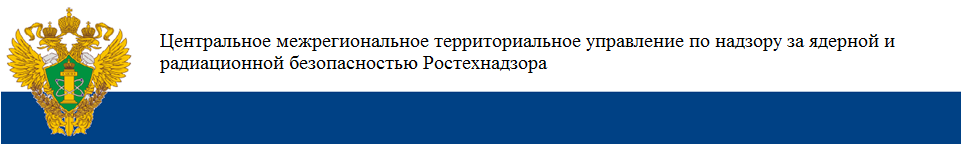 12. НИЦ «Курчатовский институт» - ИФВЭ. Реконструкция здания 1 БВ и здания 8 с целью создания экспериментально-клинического комплекса ионной лучевой терапии на действующем Ускорительном комплексе У-70, г. Протвино, Московская область» (142281, Московская область, Протвино город, Науки площадь, 1)
Проведено 2 выездные проверки по программе проведения проверок.
При проведении проверок нарушений не выявлено.
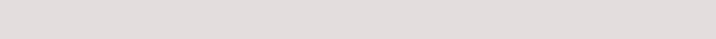 11
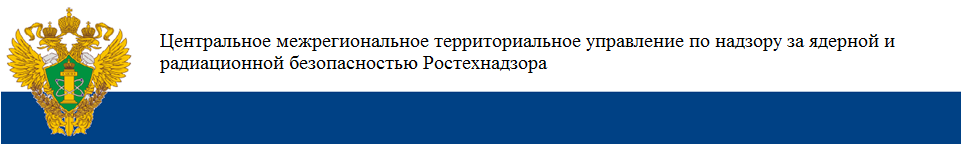 13. «Центр доклинических исследований (ЦДИ) ФГБУ «НМИЦ радиологии» Минздрава России» (Калужская область, Киевское шоссе, 108 км)
Проведено 2 выездные проверки по программе проведения проверок.
При проведении проверок нарушений не выявлено.
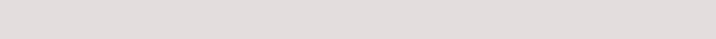 12
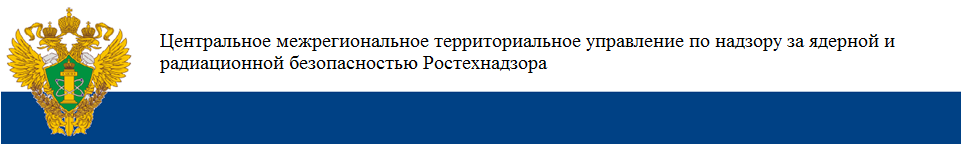 14. «Блок радионуклидного обеспечения с циклотроном» (г. Москва, Рублевское шоссе, дом 135)
Проведена 1 выездная проверка по программе проведения проверок.
При проведении проверок нарушений не выявлено.
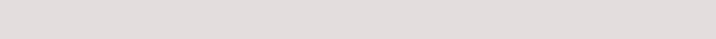 13
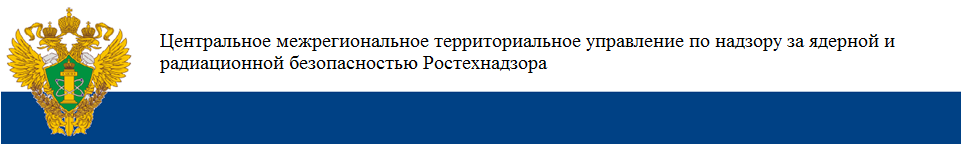 15. «Больница с родильным домом, пос. Коммунарка, поселение Сосенское (1-я и 2-я очереди). 2-я очередь. Этап 7. Корпус 10. Корпус лучевой терапии» (г. Москва, поселение Сосенское, поселок Коммунарка, ул. Сосенский Стан, вл. 10/1)
Проведено 2 выездные проверки по программе проведения проверок.
Выявлено 1 нарушение, выразившееся в нарушении требований проектной документации (выполнение работ с отклонением от проектной документации)
Выдано 1 предписание об устранении нарушений.
10 июня 2024 выдано заключение о соответствии построенного объекта капитального строительства требованиям проектной документации.
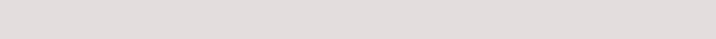 14
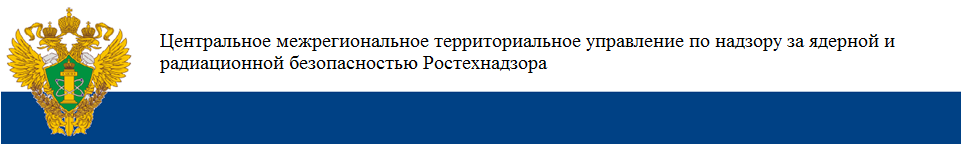 Характерные нарушения, выявленные в ходе проверок:
 строительные работы проводятся с нарушением техники безопасности при строительстве;
работы проводятся с нарушением требований утвержденной в установленном порядке проектной документации, а также требований технических регламентов.
Причинами выявленных нарушений являлись, в основном, неисполнение должностными лицами своих служебных обязанностей и ослабление контроля со стороны руководства организаций и лиц, осуществляющих строительный контроль.
По итогам контрольно-надзорных мероприятий (федеральный государственный строительный надзор) составлялись акты о проведенных проверках и протоколы осмотра территорий, помещений (отсеков), производственных и иных объектов, продукции (товаров) и иных предметов, возбуждены дела по административным правонарушениям в отношении должностных и юридических лиц.
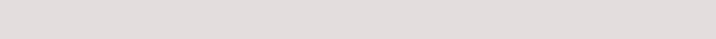 15
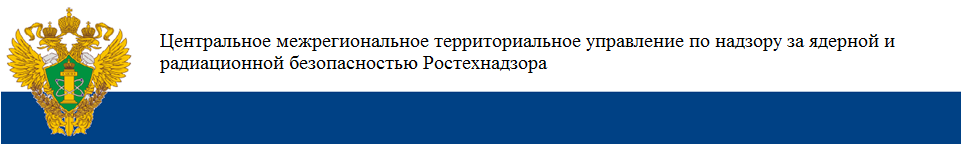 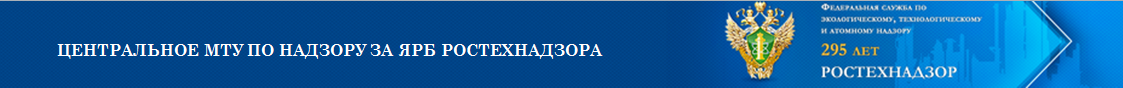 В 2023 году применялись административные наказания в отношении 
юридических и должностных лиц
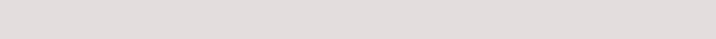 16
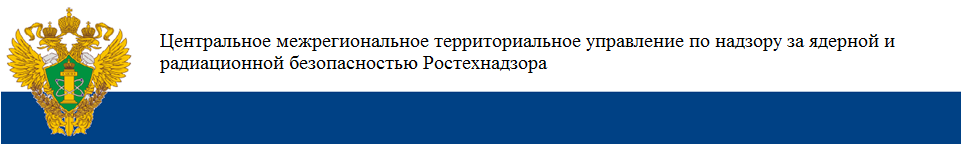 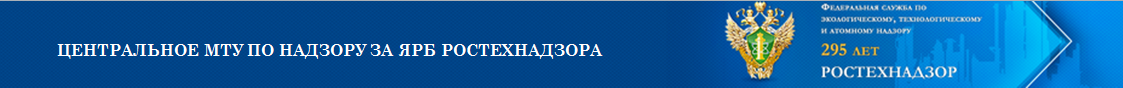 В ходе проведения контрольно-надзорных мероприятий выявлено 83 нарушения действующего законодательства в градостроительной деятельности.
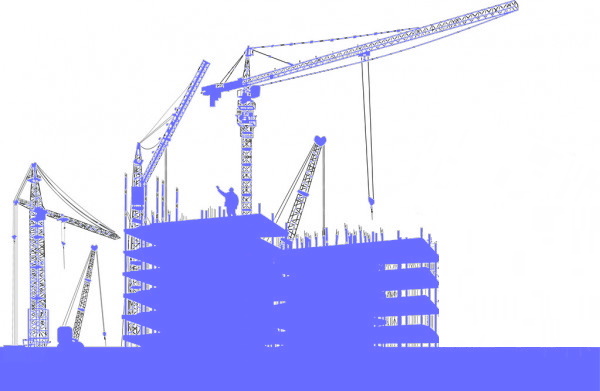 Выдано 11 предписаний об устранении выявленных нарушений.
Вынесено 34 постановления о назначении административного наказания:
12 в виде предупреждения;
22 в виде штрафа.
Наложено штрафов на сумму 1641,8 тыс. руб
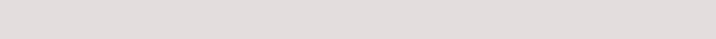 17
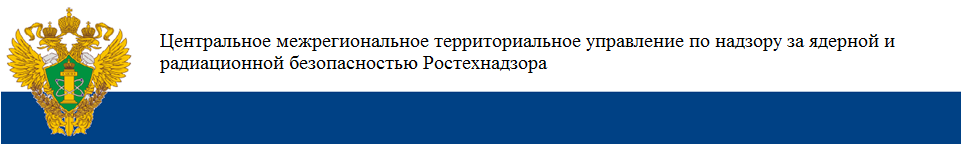 Спасибо за внимание !
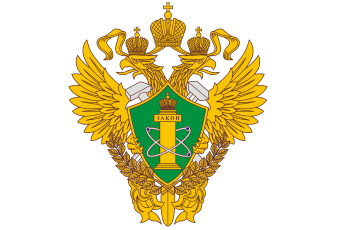 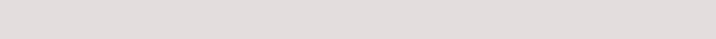 18